Listing Presentation
Presented for:
John and Jane Smith
12345 Main Street
Springfield USA, 99999
[Speaker Notes: Slide 1: Listing Presentation
Insert your seller’s first and last names.
Change the background photo to your listing photo (right click on the background image > Change Picture > From a File > Choose listing image).
To make background image blurry: 1) left click on the image, 2) select the Picture Format tab from the menu, 3) select Correction in the Adjust section of the menu, 4) select the first option in the first/top row.
Then change the transparency of the photo to 15%.
Change the primary photo with the same photo as the background (right click on the image > Change Picture > From a File > Choose listing image).
Update colors to match your brand.

Script Outline: 
Introduce yourself.
Explain that you created a custom marketing plan specifically for this property.
Ask if they have any questions before you get started.]
About Me
John Doe
Zurple
Mobile: (555) 555 - 1234
Office: (555) 555 - 5678
email@address.com
Zurple.com
With more than 8 years of experience in Springfield, I have become an expert in home sales. I specialize in helping Springfield homeowners get the maximum price within their designated sale time.
[Speaker Notes: Slide 2: About Me
Insert your profile picture. (Image size: 3.5” x 3.25”)
Insert your first and last name, company, mobile number, office number, email address, and website.
Insert your bio.

Script Outline:
Provide details on your background (use brief bio as a reference point)
Explain any community involvement you participate in.
Tell your leads what you love about the area.
Explain why you got into real estate .
Use this as an opportunity to discuss anything relevant that will help you establish common ground with your lead.

Example of Bio:
With more than [YEARS IN REAL ESTATE] years of experience in [INSERT YOUR CITY/NEIGHBORHOOD], I have become an expert in home sales. I specialize in helping [INSERT YOUR CITY/NEIGHBORHOOD] homeowners get the maximum price within their designated sale time.]
My Experience
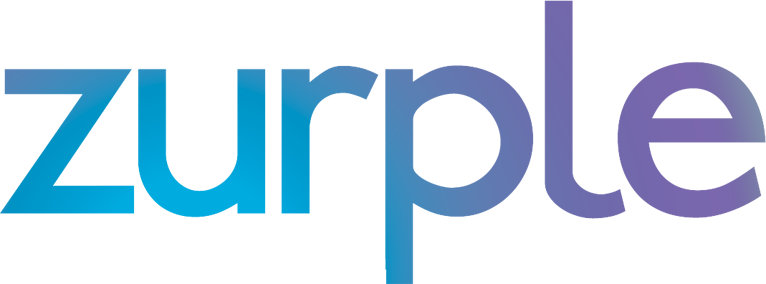 Bachelor’s of Science at Springfield University
REALTOR®, SRS, CRS, SRES
Seller Representative Specialist, Certified Residential Specialist
National Association of REALTORS®
My Achievements
Top Produce in Springfield, USA 2020
Sold 17 homes in 2020
My Real Estate Stats
8 Years of Experience
100 Career Transactions
12 Average Transactions Per Year
$3.5 Million in Sales Volume 2020
[Speaker Notes: Slide 3: My Experience
Insert the degree you earned and the university.
Insert your designations.
Insert your certifications.
Insert your professional memberships.
Insert your achievements: awards and milestones.
Insert your real estate stats: # of years in real estate, # of career transactions, average transactions per year, sales volume last year.

Script Outline:
Explain your designations, certifications, and professional memberships then explain why they’re important to the seller.
Explain how you earned your awards, how you achieved your milestones, and why that makes you a good fit for the seller.
Explain your success in real estate and use your real estate stats to support your claims.]
My Recent Home Sales
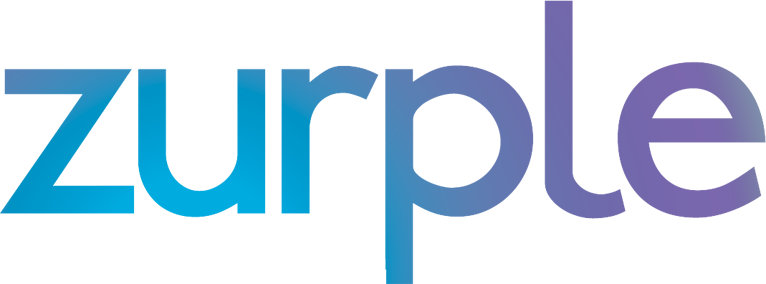 Average Listing Price vs. Sold Price:
$258,333 vs. $288,333
22222 Capitol St.
45645 State St.
86948 W City Ln.
Average Days on Market:
Springfield, USA 99999
Springfield, USA 99999
Springfield, USA 99999
19 Days
Listing Price vs. Sold Price:
Listing Price vs. Sold Price:
Listing Price vs. Sold Price:
$250,000 vs. $300,000
$225,000 vs. $250,000
$300,000 vs. $315,000
Days on Market:
Days on Market:
Days on Market:
15 Days
23 Days
20 Days
Date Sold:
Date Sold:
Date Sold:
1/10/2021
12/2/2020
8/24/2020
[Speaker Notes: Slide 4: My Recent Home Sales
Insert an image from 3 of your recent home sales. (Image size: 2.25” x 3”)
Insert the address for each home.
Insert the listing price vs sold price, days on market, and date sold for each home.
Insert average listing price vs sold price and average days on market stats in the right-hand column.

Script Outline:
Give details on how you marketed each property.
Explain what was unique about each property / what you did to generate interest.
Talk about parallels to seller’s property when relevant.]
My Recent Testimonials
“
John Doe did a great job selling my home!” – Jane
“
I would 100% recommend John Doe to my friends!” - Steve
“
John was patient and very helpful during our home sale. He did a wonderful job!” - Susan
[Speaker Notes: Slide 5: My Recent Testimonials
Insert 3 of your most recent testimonials.

Script Outline:
Explain why you chose these testimonials.
Give examples of things you did for client that makes you stand out as A+ agent.
Talk about any professional accomplishments.
Ask if they have questions before moving onto pricing strategy.]
The Home Selling Process
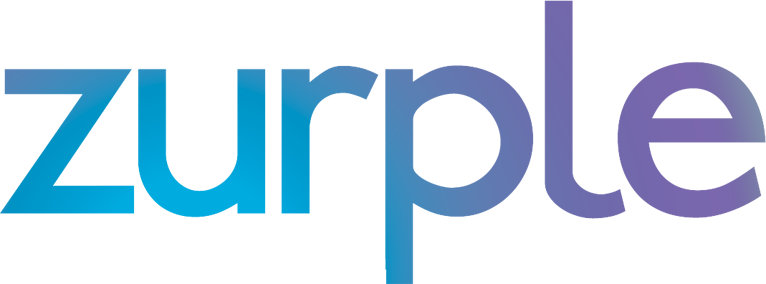 Now:
1. Choose a Sell Date
2. Research Your Local Market
60 Days Before Listing:
45 Days Before Listing:
Sign Seller’s Disclosure
3. Hire a Real Estate Agent
4. Price Your Home
Staging/Curb Appeal
5. Prepare Your Home for Market
6. Implement Marketing Strategy
30 Days Before Listing:
7. List Your Home on the Market
Host Open Houses/Showings
8. Get, Evaluate, and Accept Offer
Complete Final Walkthrough
9. Close
Gather/Complete All Paperwork
Transfer Property
10. Move Out
[Speaker Notes: Slide 6: The Home Selling Process
Update steps if necessary.

Script Outline:
Explain each step of the home selling process.
Ask the seller if they have questions about any of the steps.]
Recent Home Sales in [NEIGHBORHOOD]
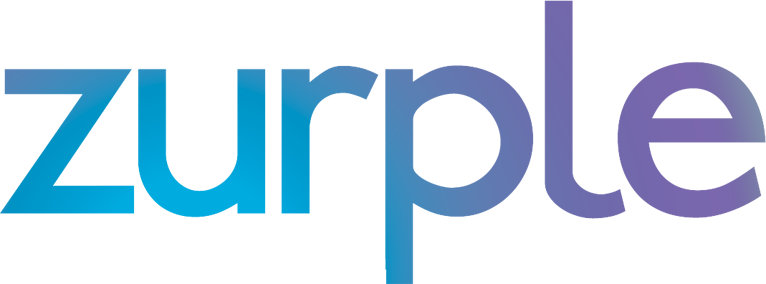 Average Listing Price vs. Sold Price:
$231,000 vs.  $231,000
56543 Broadway Dr.
67489 Star St.
68954 Stripe St.
Median Days on Market:
Springfield, USA 99999
Springfield, USA 99999
Springfield, USA 99999
22 Days
Listing Price vs. Sold Price:
Listing Price vs. Sold Price:
Listing Price vs. Sold Price:
$200,000 vs. $215,000
$250,000 vs. $230,000
$245,000 vs. $250,000
Days on Market:
Days on Market:
Days on Market:
15 Days
45 Days
22 Days
Date Sold:
Date Sold:
Date Sold:
2/15/2021
2/4/2021
1/20/2021
[Speaker Notes: Slide 7: Recent Home Sales in [NEIGHBORHOOD]
In the title, update [NEIGHBORHOOD] to your area.
Insert an image from 3 of your recent home sales. (Image size: 2.25” x 3”)
Insert the address for each home.
Insert the listing price vs sold price, days on market, and date sold for each home.
Insert median listing price and median days on market stats for the neighborhood in the right-hand column.

Script Outline:
Explain that these are examples of recent successes, pricing and timeframe and why it was a good transaction.
Explain any factors that impacted timing or price.
Tell your prospect what they can expect (be general).
Use this information to support your listing price proposal.]
Active Home Sales in [NEIGHBORHOOD]
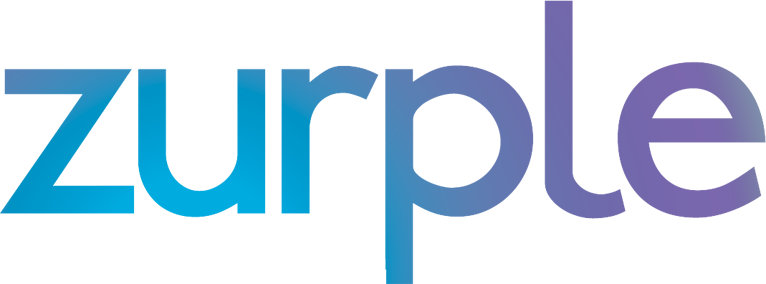 Median Listing Price:
$235,000
54367 West St.
69865 East St.
32546 South St.
Median Days on Market:
Springfield, USA 99999
Springfield, USA 99999
Springfield, USA 99999
36
Listing Price:
Listing Price:
Listing Price:
$250,000
$235,000
$225,000
Days on Market:
Days on Market:
Days on Market:
8
36
88
Date Listed:
Date Listed:
Date Listed:
2/24/2021
1/16/2021
12/14/2021
[Speaker Notes: Slide 8: Active Home Sales in [NEIGHBORHOOD]
In the title, update [NEIGHBORHOOD] to your area.
Insert an image from 3 of your recent home sales. (Image size: 2.25” x 3”)
Insert the address for each home.
Insert the listing price, days on market, and date sold for each home.
Insert median listing price and median days on market stats for the neighborhood in the right-hand column.

Script Outline:
Explain the reasons these listings are priced correctly.]
Pricing Strategy
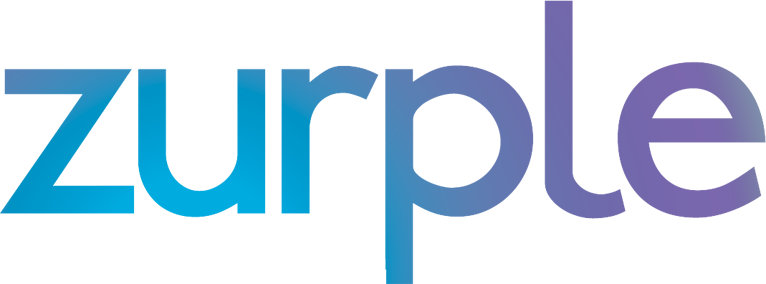 In order to get the most value for your home and sell it with by the sell date you’ve chosen, we must price your home correctly.
If your home is priced too high:
We could lose potential buyers (get less buyers).
We could get little to no inquires for showing or low engagement on marketing campaigns.
We could experience traffic and engagement but no offers.
We could receive many lowball offers.
The number of Days on Market could increase (missing your desired sell date)
If your home is priced too low:
We might not get the most value for your home (lose value).
We could start a bidding war or an auction-styled process.
The number of Days on Market could increase (missing your desired sell date)
The Buyer’s Desired Price Range
The Seller’s Desired Price Range
The Sweet Spot
[Speaker Notes: Slide 9: Listing Price Strategy
Explain your pricing strategy and why it’s important to price correctly.

Script Outline:
Talk about pricing strategies what the results of bad pricing strategies.
Here comes the big reveal…]
Listing Price Proposal
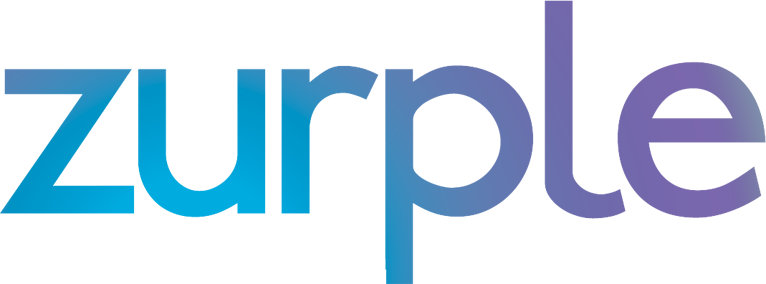 Price Range ofRecently Sold Homes
Price Range ofActive Home Sales
Price Range ofHomes that Did Not Sell
$200,000 - $250,000
$225,000 - $250,000
$300,000+
Your Listing Price Proposal for
12345 Main Street:
$245,000
[Speaker Notes: Slide 10: Listing Price Proposal
Insert price ranges for recently sold homes.
Insert price ranges for active home sales.
Insert price ranges homes that did not sell.
Insert address of the listing.
Insert listing price proposal.

Script Outline:
Explain each range and where data came from.
Explain current market conditions (average days on market, average selling price, # of homes for sale).
Explain that you’re open to negotiate on price but this is your advice based on history, etc.
Ask if any questions before moving on to marketing strategy.]
Marketing Strategy – Overview
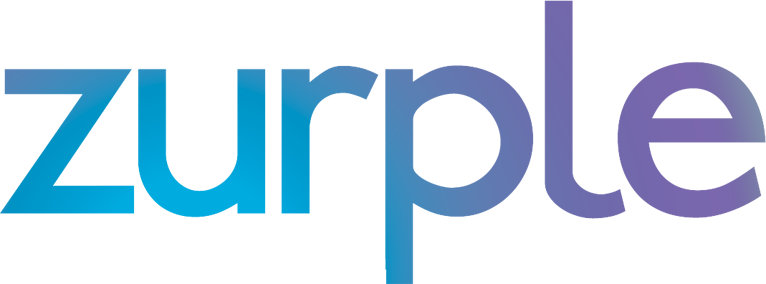 Maximize Visibility
My Website, MLS, Trulia, Zillow, Craigslist.
Daily Website Traffic:
500
Effective Promoting
Social Media Followers:
Your social media networks, social advertisements, your email database, your local network, print, signage, fliers, etc.
8,000
Contacts in Database:
Hands-On
15,000
Schedule, set-up, and host open houses/showings, meet with buyers to get paperwork signed, deliver flyers/hangers door-to-door, etc.
[Speaker Notes: Slide 11: Marketing Strategy – Overview:
Pick and insert your marketing strategy’s focus areas.
Insert explanations for each focus area.
Insert your website traffic, social media followers, and contact database stats in the right-hand column.

Script Outline:
Explain consumer landscape and review stats on how people are searching for homes.
Talk about your focus as a marketer and explain where you’ve seen success.
Go over your website, social media, and contact stats and the value they bring to your marketing success.
Ask if there are any questions before moving to marketing samples.]
Marketing Sample #1 – Websites
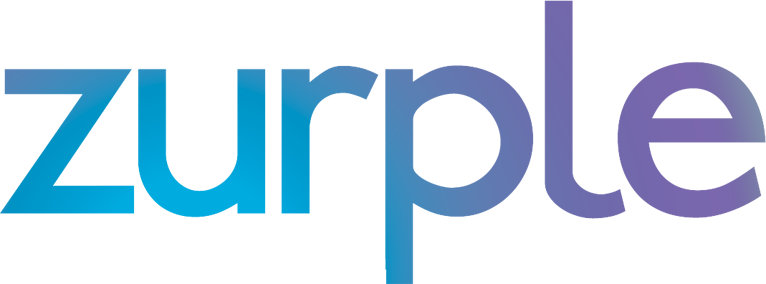 My Website
Strategy Notes:
Create a comprehensive listing page with high-resolution photographs, enticing listing copy that motivates buyers, local information, and more.
Generate high website traffic to listing through SEO and SEM.
High quality photos generate buyers.
Listing page includes contact form.
[Speaker Notes: Slide 12: Marketing Sample #1 - Website
Pick your 3 strongest assets and customize this slide.

Examples of Website Strategy Notes:
Create a comprehensive listing page with high-resolution photographs, enticing listing copy that motivates buyers, local information, and more.
Generate high website traffic to listing through SEO and SEM.
High quality photos generate buyers.
Listing page includes contact form.

Script Outline:
Explain details of sample.
Explain your strategy / why it works.

(be sure this is customized with your lead’s property info)]
Marketing Sample #2 – Social Media
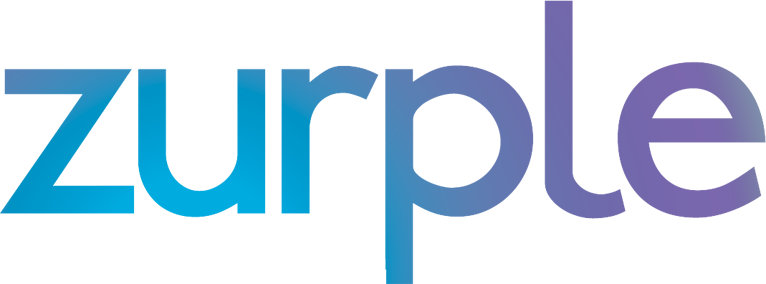 My Social Media
Strategy Notes:
Create and share your listing post 3x per week.
Generate high website traffic to listing through postings and hyper-targeted ads.
Reduce number of photos to generate buyer interest and entice clicks.
Listing page includes contact form.
[Speaker Notes: Slide 13: Marketing Sample #2 – Social Media
Pick your 3 strongest assets and customize this slide.

Examples of Social Media Strategy Notes:
Create and share your listing post 3x per week.
Generate high website traffic to listing through postings and hyper-targeted ads.
Reduce number of photos to generate buyer interest and entice clicks.
Listing page includes contact form.

Script Outline:
Explain details of sample.
Explain your strategy / why it works.

(be sure this is customized with your lead’s property info)]
Marketing Sample #3 – Email
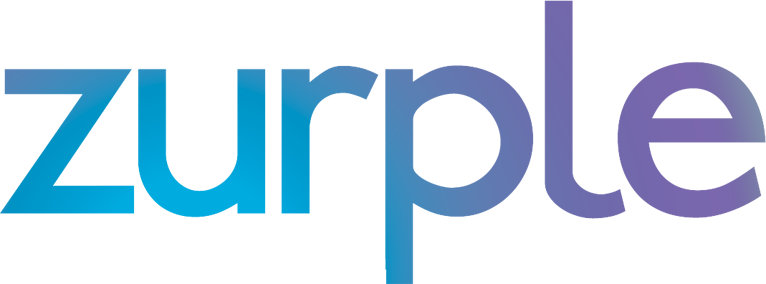 My Email Campaign
Strategy Notes:
Write compelling email copy that encourages sharing and generates interest from buyers.
Generate high website traffic to listing through email blasts to over 500 local contacts.
Listing page includes contact form.
[Speaker Notes: Slide 14: Marketing Sample #3 - Email
Pick your 3 strongest assets and customize this slide.

Examples of Email Strategy Notes:
Write compelling email copy that encourages sharing and generates interest from buyers.
Generate high website traffic to listing through email blasts to over 500 local contacts.
Listing page includes contact form.

Script Outline:
Explain details of sample.
Explain your strategy / why it works.

(be sure this is customized with your lead’s property info)]
Marketing Sample #4 – Print
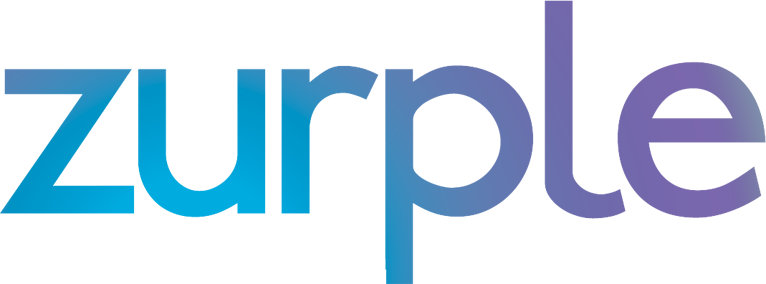 My Flyers
Strategy Notes:
Create eye-catching flyers and distribute them through out our local communities.
Call to action marketing generates more leads.
Fewer pictures compels buyers to visit the website
Generate high website traffic to listing through QR codes.
Listing page includes contact form.
[Speaker Notes: Slide 15: Marketing Sample #4 - Print
Pick your 3 strongest assets and customize this slide.

Examples of Print Strategy Notes:
Create eye-catching flyers and distribute them through out our local communities.
Call to action marketing generates more leads.
Fewer pictures compels buyers to visit the website
Generate high website traffic to listing through QR codes.
Listing page includes contact form.

Script Outline:
Explain details of sample.
Explain your strategy / why it works.

(be sure this is customized with your lead’s property info)]
Why You Should Work with Me
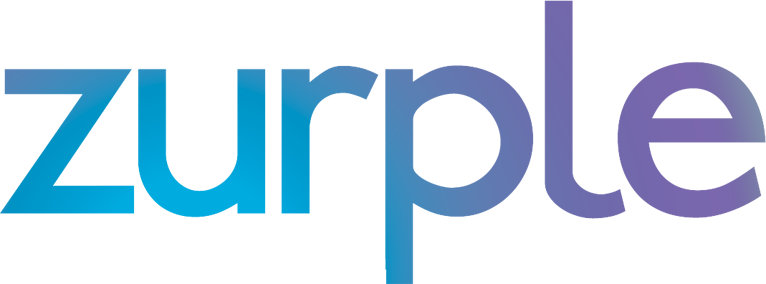 Reliable
My #1 goal is to meet your selling goals. I will market consistently to get your listing in front of as many buyers as possible and work harder to generate leads.
Available
I’m available anytime you have questions or need assistance. Do not hesitate to contact me!
Reputation
My vast network and past success speaks volumes about my drive to be the best agent I can be. Ready to see why?
[Speaker Notes: Slide 16: Why You Should Work with Me
Pick your 3 strongest assets and customize this slide

Examples of Strong Characteristics:
ReliableMy #1 goal is to meet your selling goals. I will market consistently to get your listing in front of as many buyers as possible and work harder to generate leads.
AvailableI’m available anytime you have questions or need assistance. Do not hesitate to contact me!
ReputationMy vast network and past success speaks volumes about my drive to be the best agent I can be. Ready to see why?

Script Outline:
Explain why each strong characteristic is critical to your seller’s success.]
Our Next Steps…
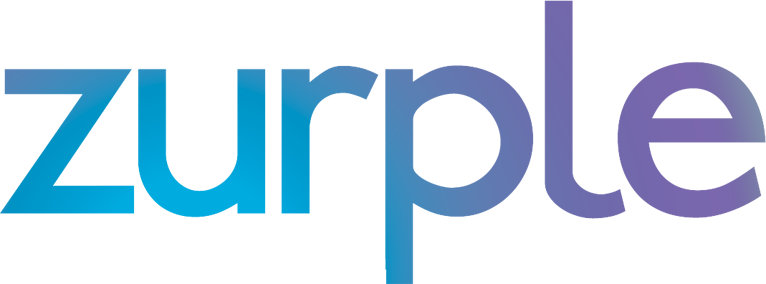 Home Preparation
Preferred day for photographs?
Preferred day/time for open houses?
Preferred day/time for walkthroughs?
Is a showing appointment required?
How long will it take to prepare the home for showings?
Do buyers need to take their shoes off?
Will you be occupying the home during showings? 
Other rules & comments:
[Speaker Notes: Slide 17: Our Next Steps…
Gather information to help you guide your prospect to the next steps of listing. 

Script Outline:
Explain the next steps and why the need to be done
What needs to be done to showcase and list the home?
Determine the house rules that must be enforced during showings
Figure out the best times for showings]
Questions?
Zurple.com
[Speaker Notes: Slide 18: Questions?
Update the logo and website link

Script Outline:
Answer any questions your prospect has and (hopefully!) get them to sign a contract]